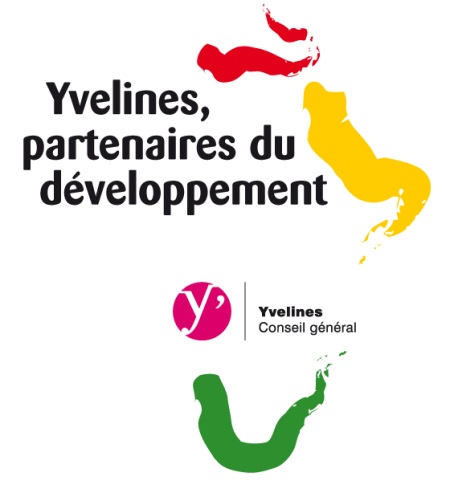 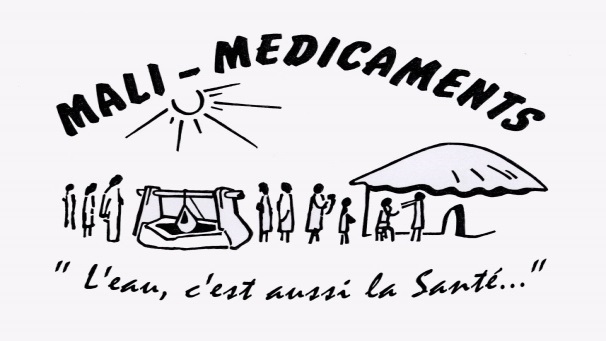 De l’eau de qualité et des latrines pour de meilleures conditions sanitaires
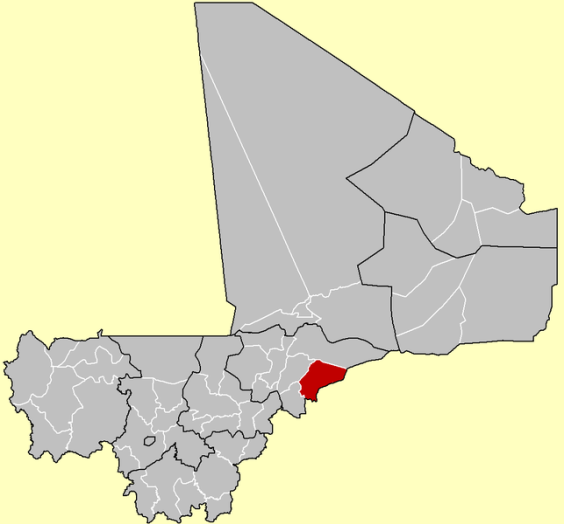 Au Mali région de Mopti cercle de KORO commune de Pel-Maoudé
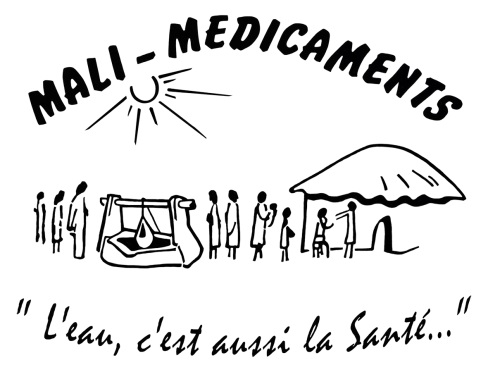 Envoi de fonds
aux dispensaires 
De petits matériels
hospitaliers
D’aide alimentaire
L 4211-2
Envoi de Médicaments MNU
40 ans!
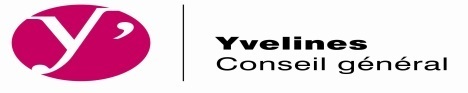 2016
1996
1976
2014
Puits
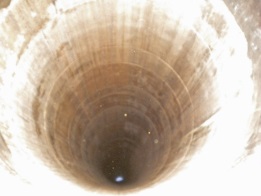 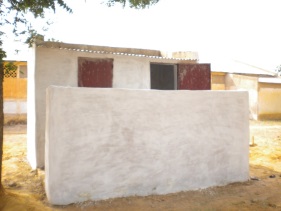 Latrines
création
curatif
préventif
éducatif
Connaître l’environnement
Clarifier les besoins
Réunir les conditions préalables
Adapter la réponse
Proposer un service
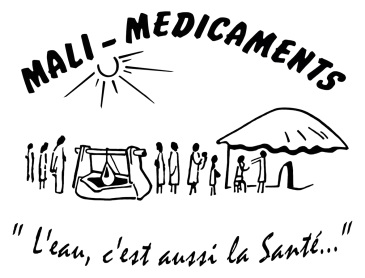 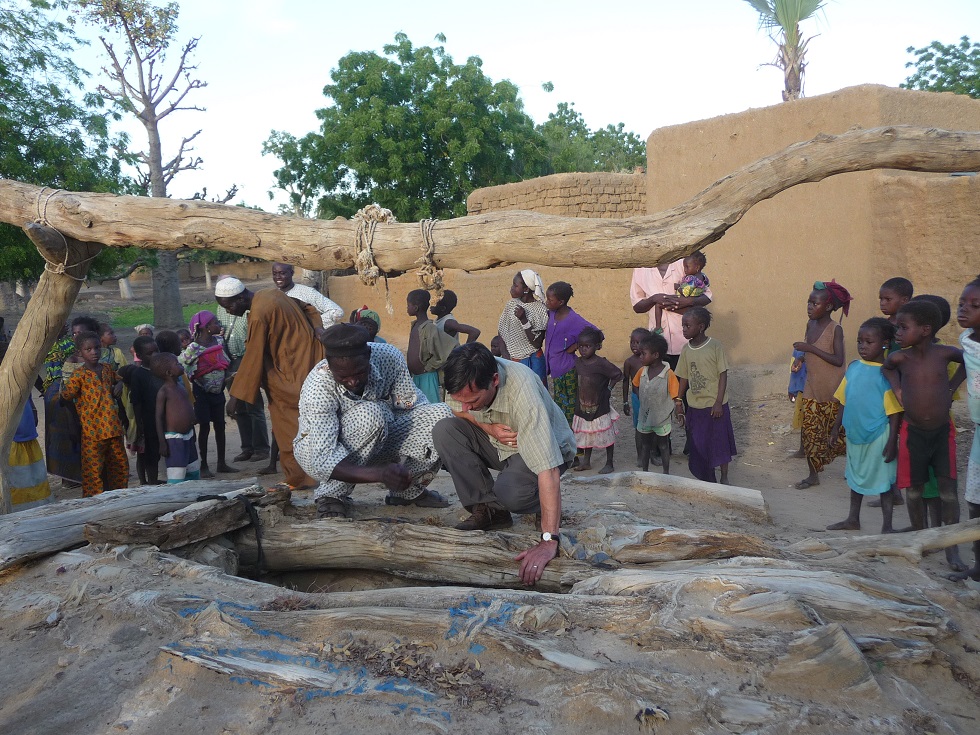 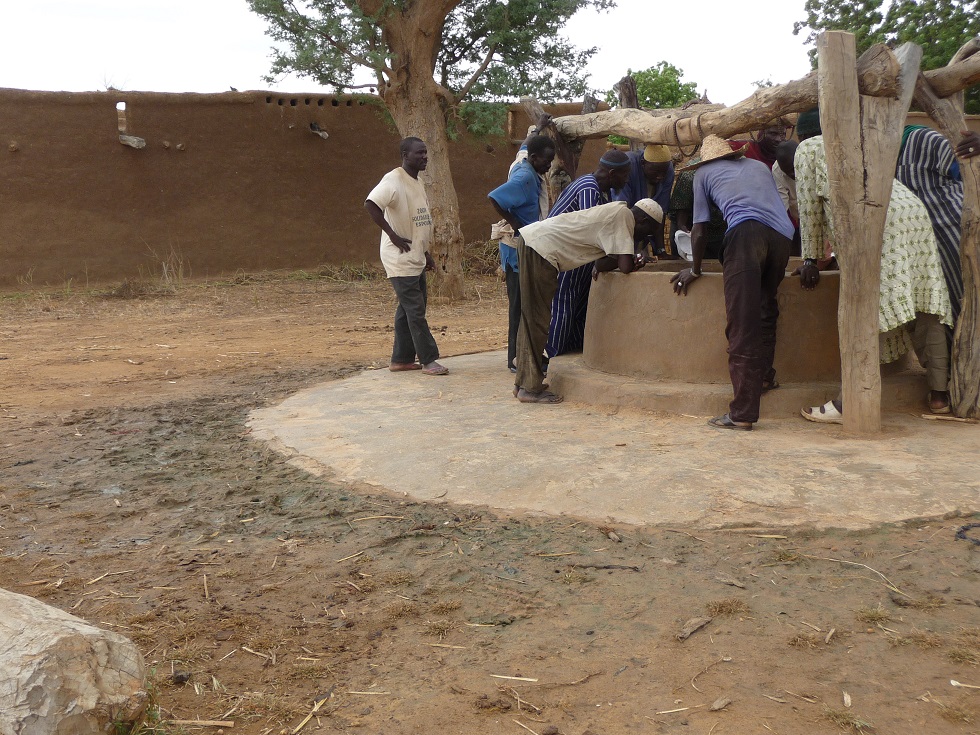 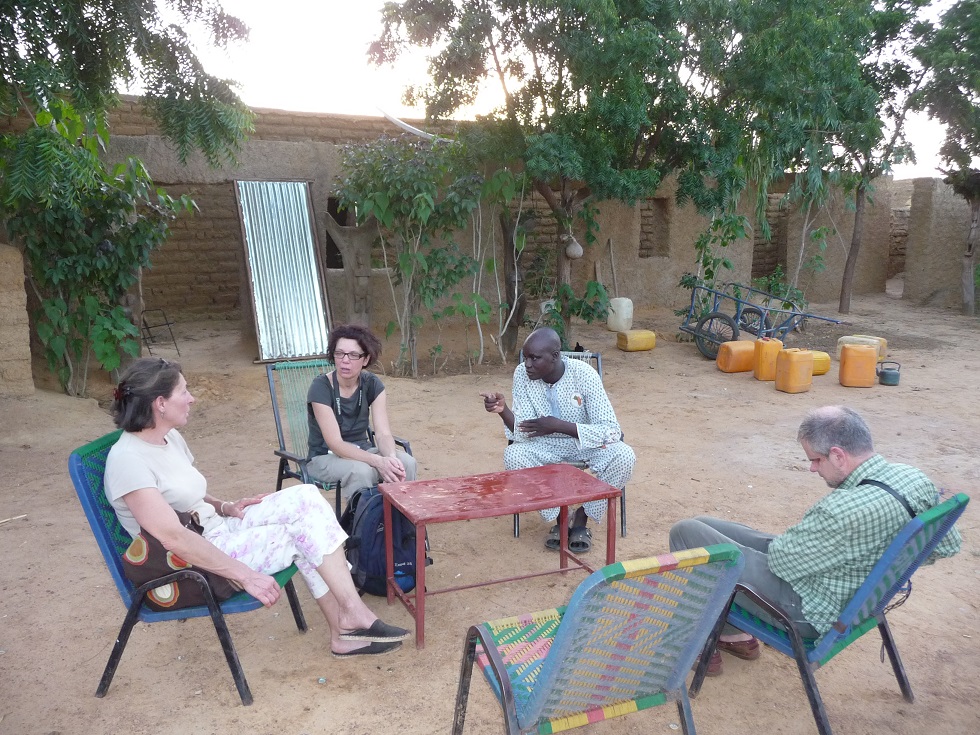 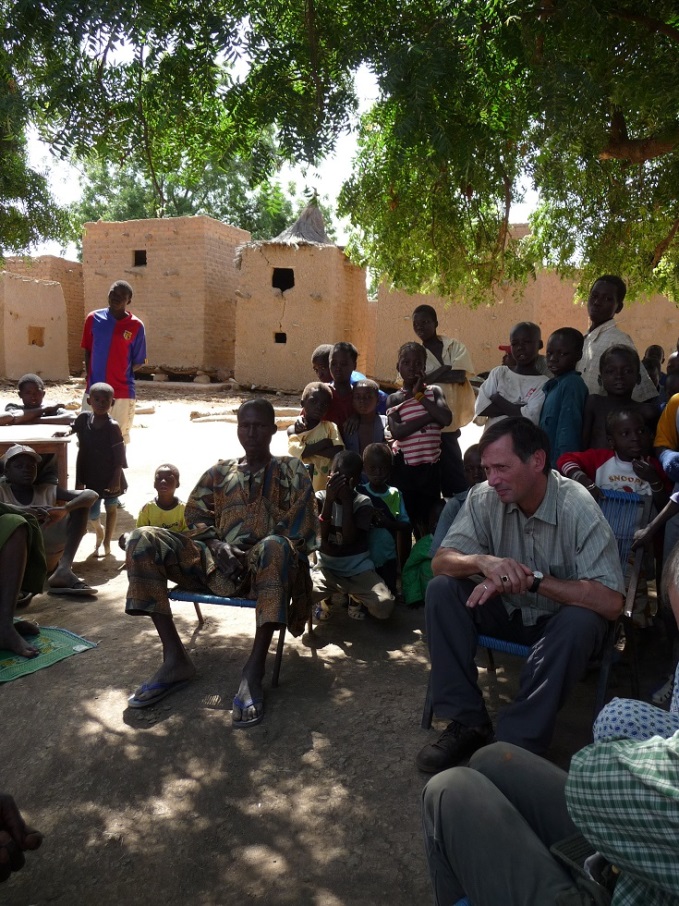 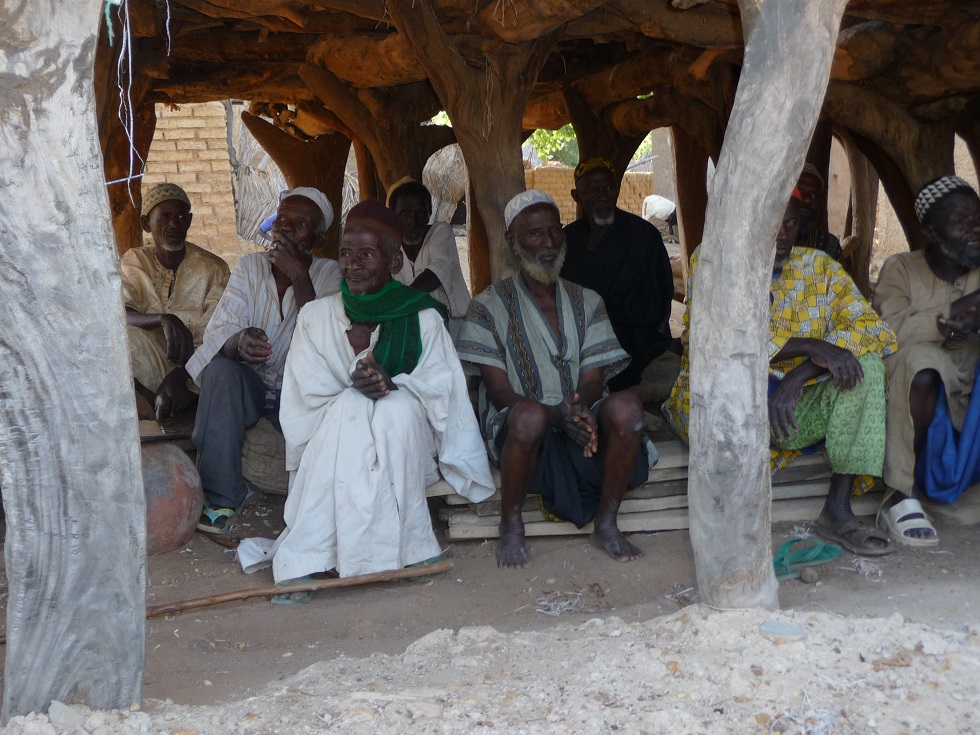 40 ans !
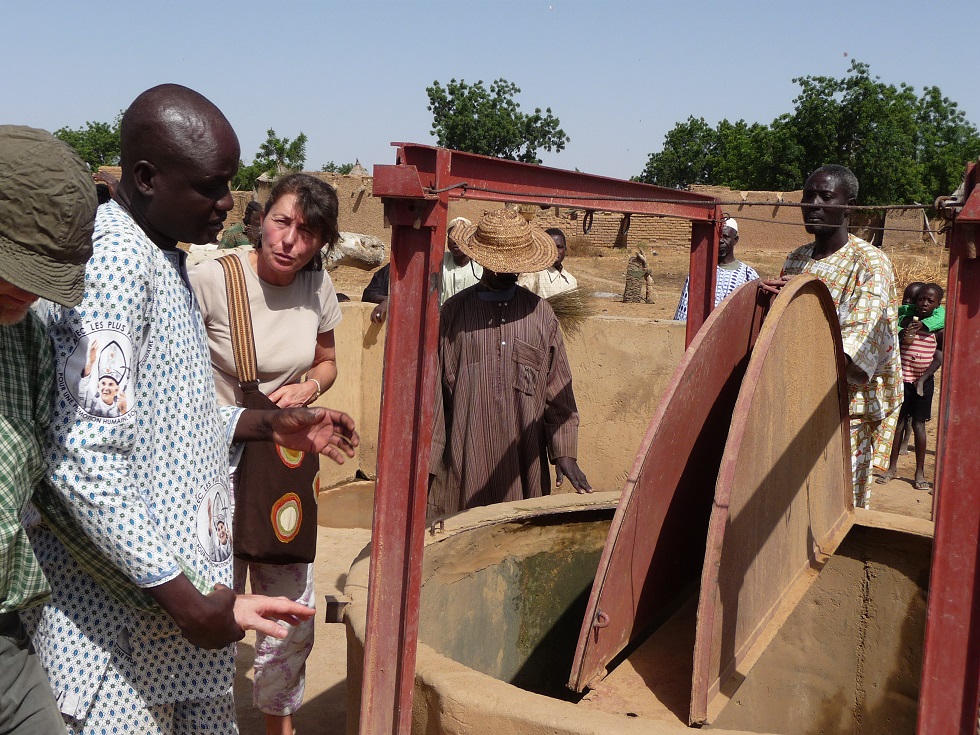 - Longévité
- 5 Voyages
- Pratiques acquises
- Diagnostics - Bilans
- Relations humaines
Voire d’amitiés
- Correspondants locaux
Connaître l’environnement
Réunir les conditions préalables
Adapter la réponse
Clarifier le besoin
Savoir innover
Proposer un service
Partager les responsabilités
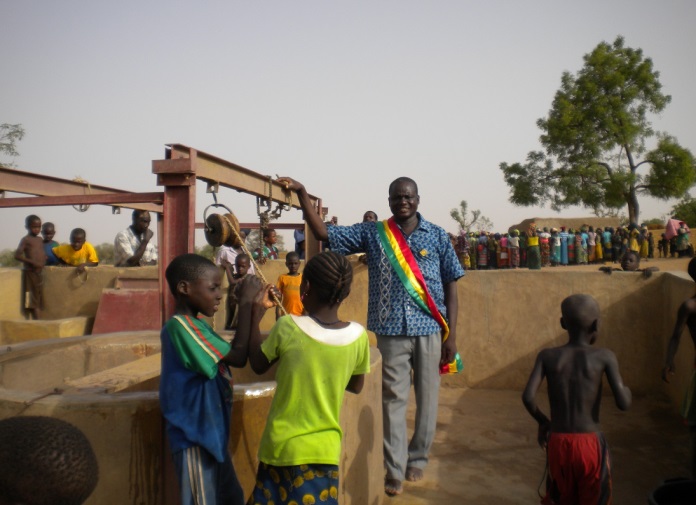 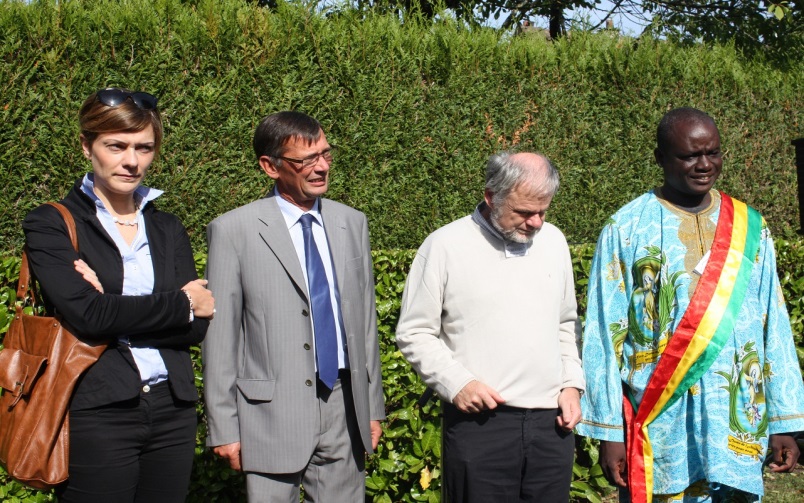 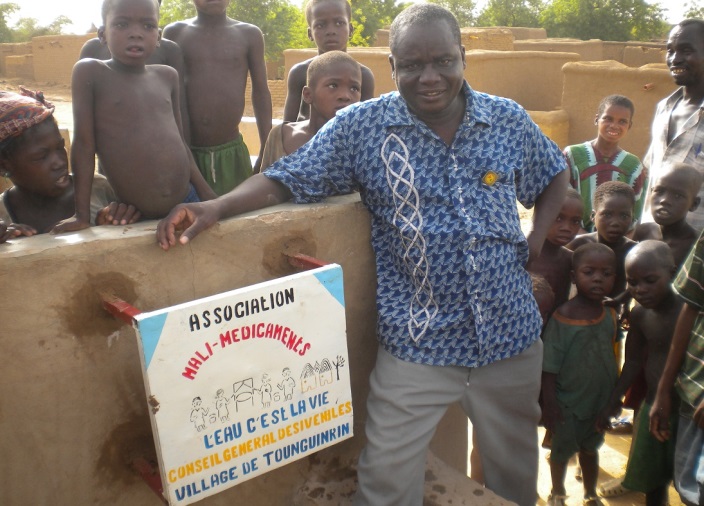 Coordinateur programme puits, latrines cercle de KORO,1er adjoint au Maire, Econome Paroisse de Pel-Maoudé
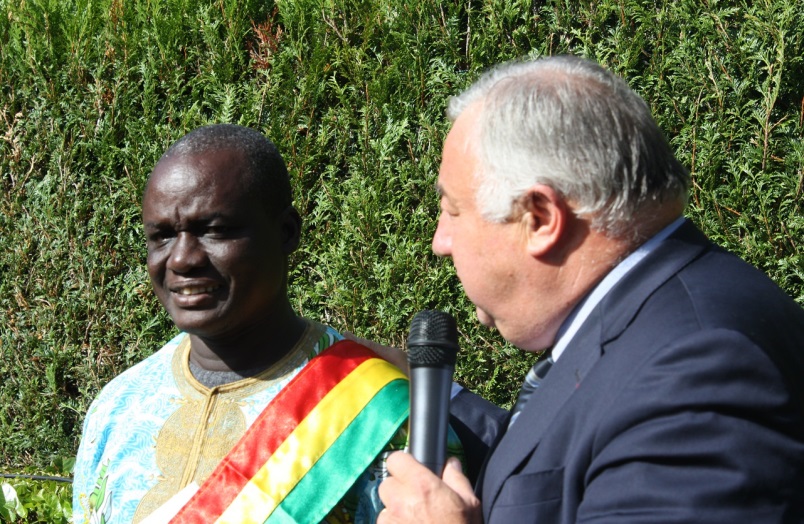 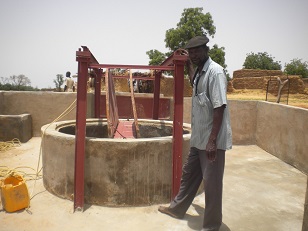 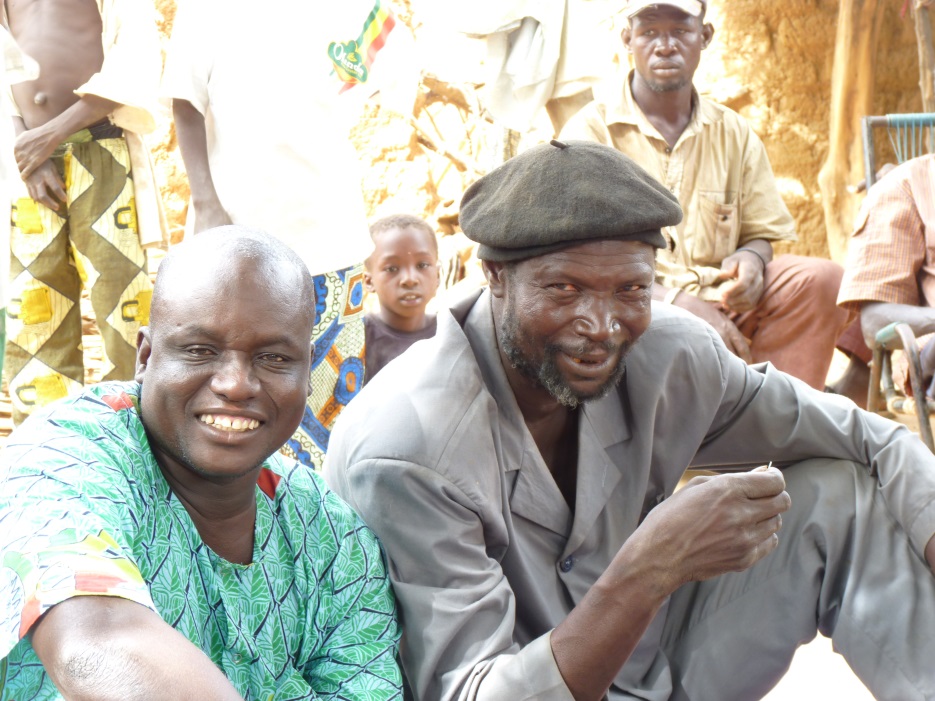 Correspondant local: Robert Ansama TOGO
Le « vieux du village » 1er coup de daba
Le puisatier, Chef maçon: Ghana Togo
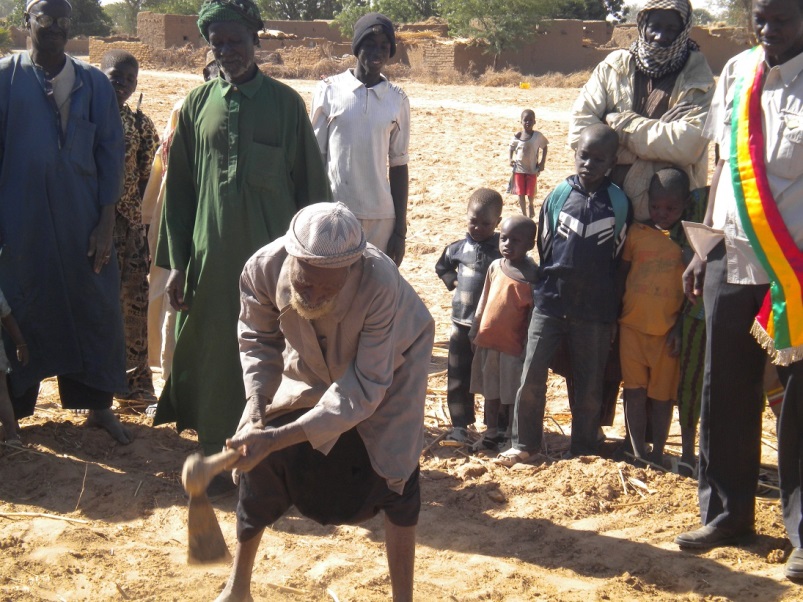 Respecter les autorités
Partager les responsabilités
Renforcer l’impact local
S’appuyer sur les ressources humaines
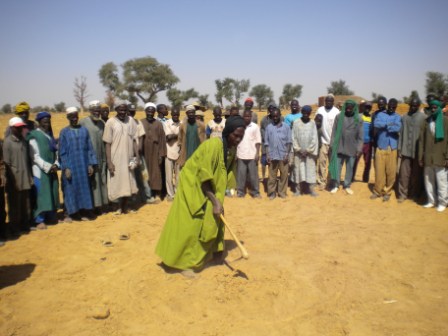 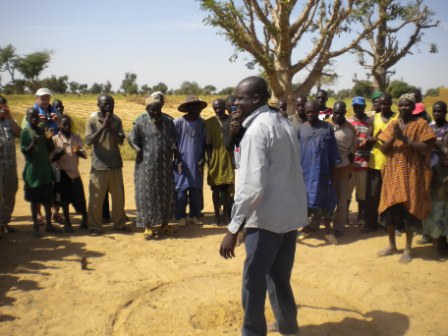 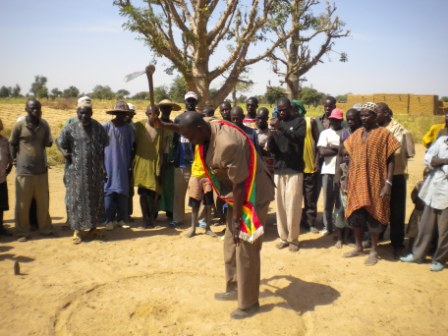 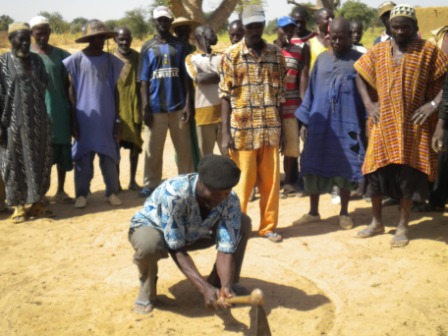 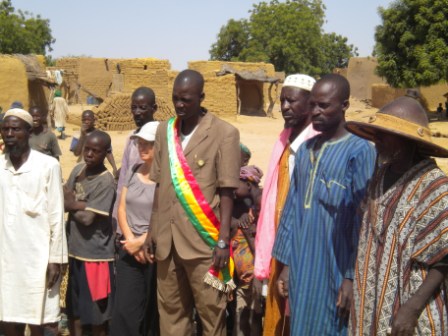 Inauguration d’un chantier

Creusement 
D’un puits
S’appuyer sur les ressources humaines
Partager les responsabilités
Renforcer l’impact local
Respecter les autorités
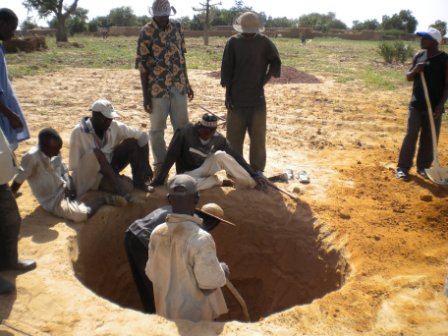 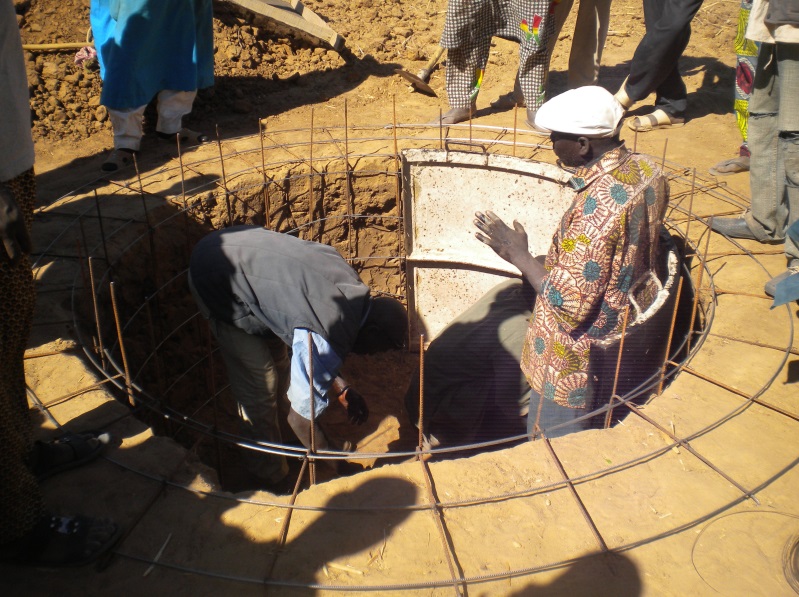 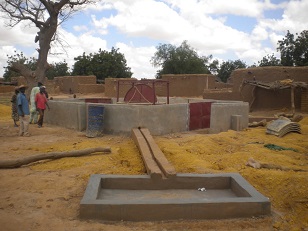 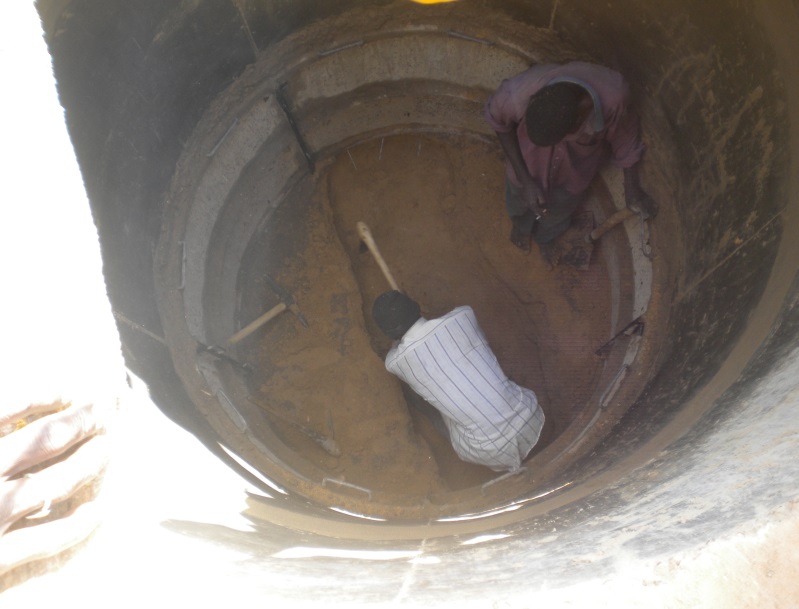 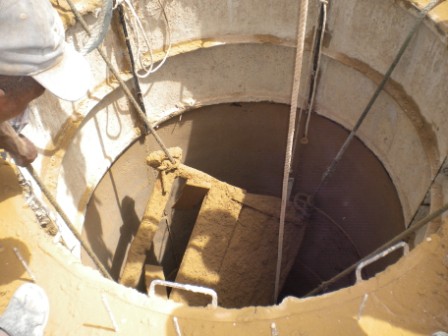 TEMEGOLO 2012   35m de profondeur
S’appuyer sur les ressources humaines
Proposer un service
Savoir innover
Valider la pérennité
Adapter la réponse
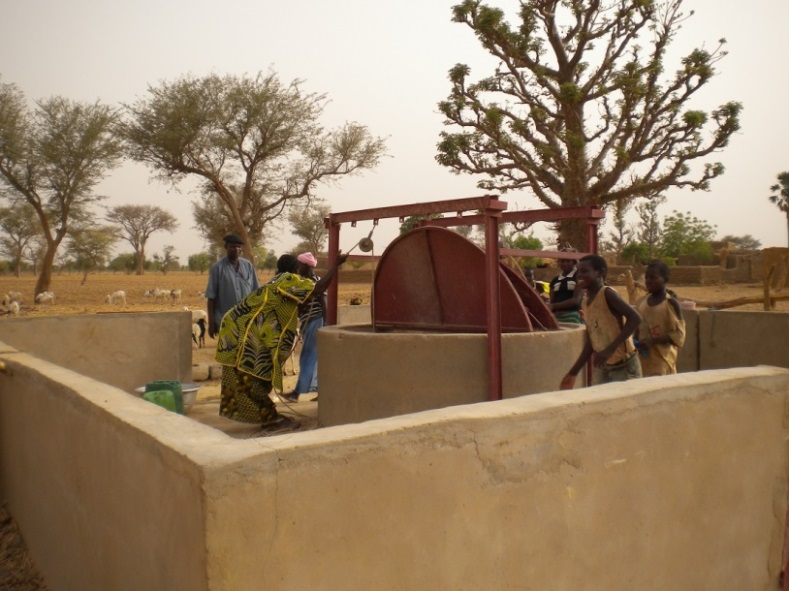 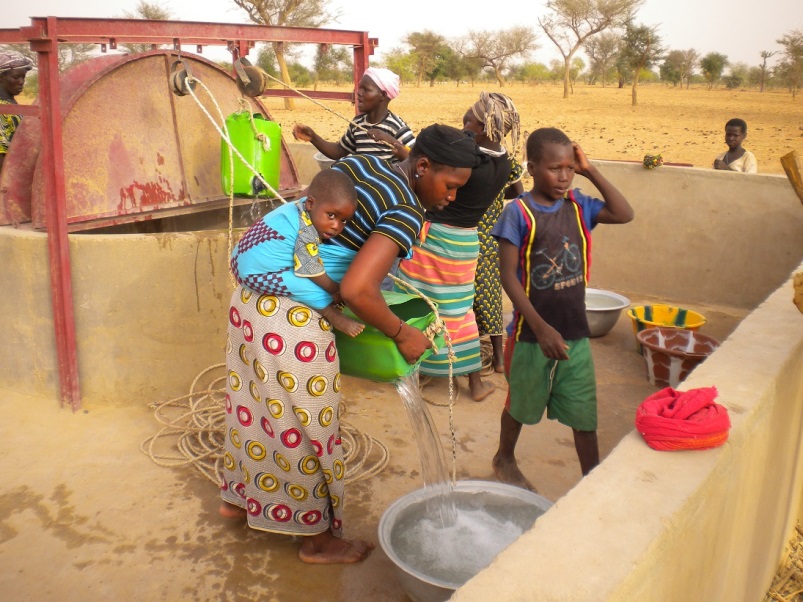 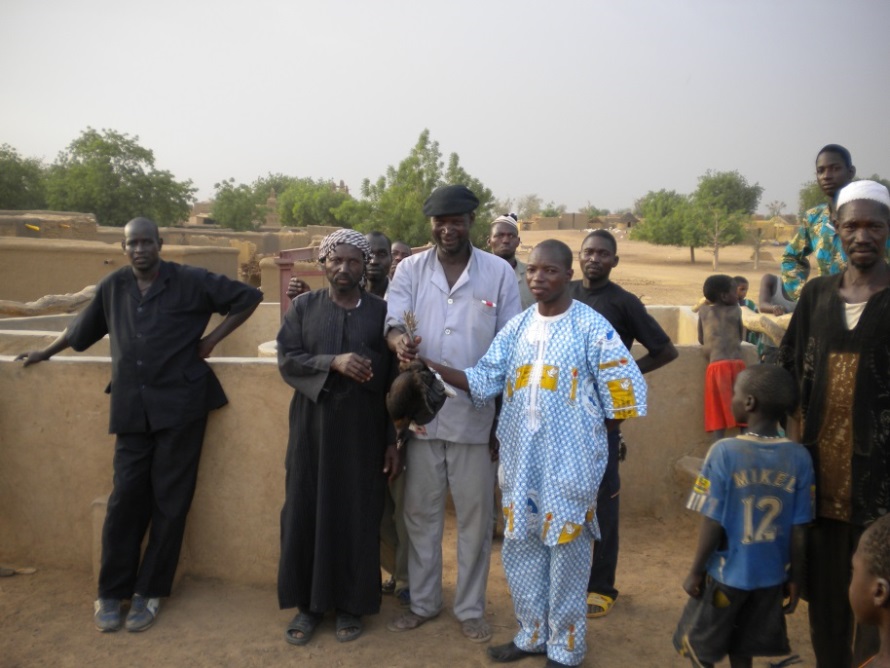 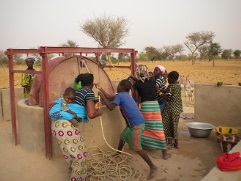 Gratuité
Libre d’accès à tous
Pas de maintenance
Ouvrage garanti 100 ans
Education à l’utilisation
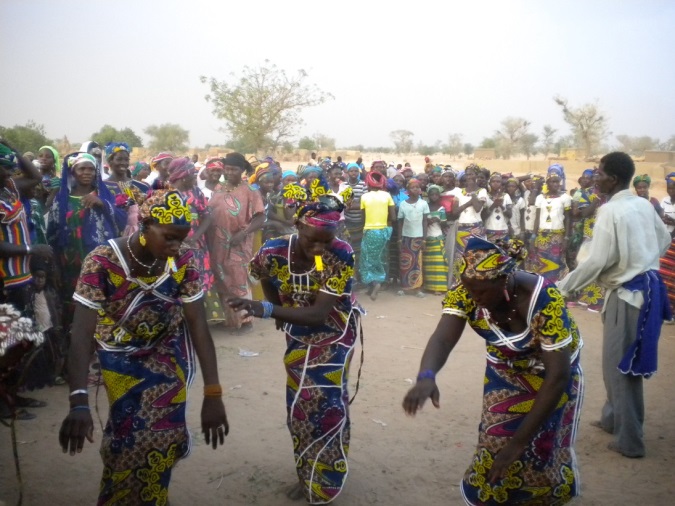 Proposer un service
Adapter la réponse
Renforcer l’impact local
Gérer avec rigueur
Valider la pérennité
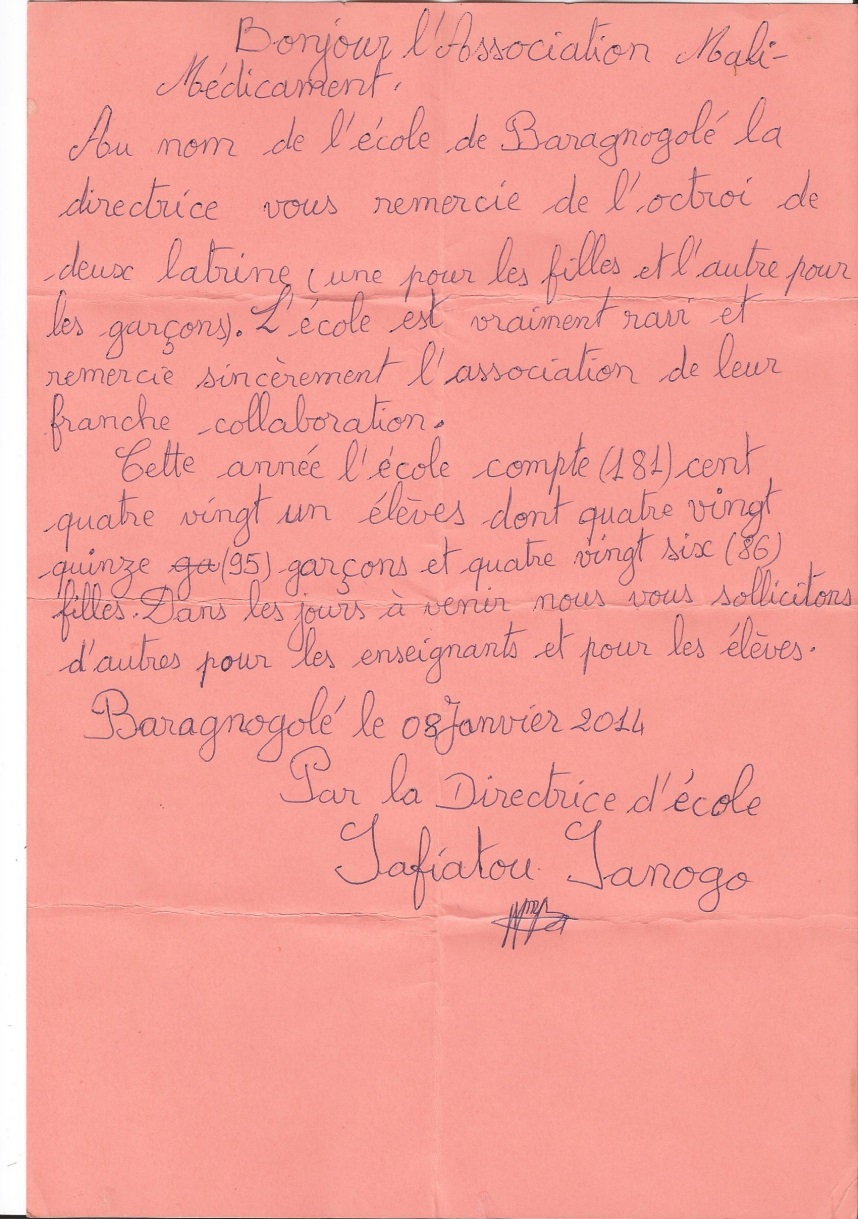 1 bloc de deux latrines « filles » 
1 bloc de deux latrines « garçons »
Implantation ciblée: dans une école                             d’un village doté d’un puits
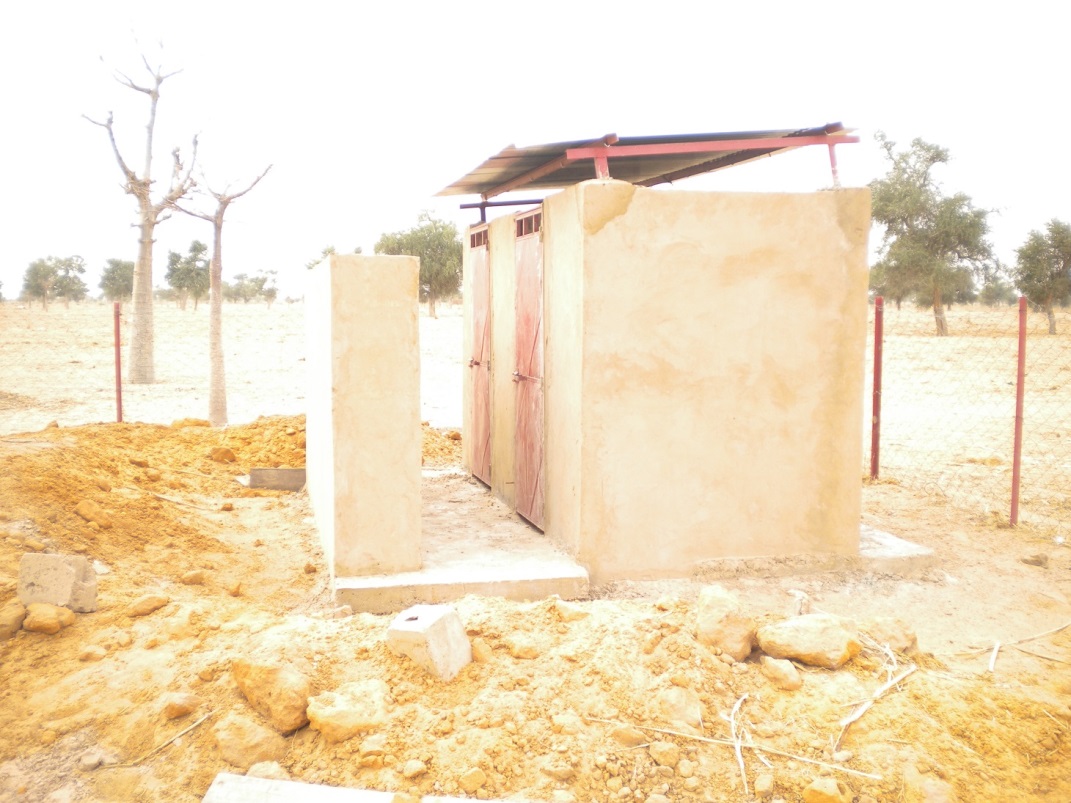 Cohérence  sanitaire
Depuis 2ème bloc construit
+ Des latrines à Temegolo et à Tendenly
Latrines de Baragnagolé  2013- 2014
Adapter la réponse
Clarifier le besoin
Proposer un service
Savoir innover
Renforcer l’impact local
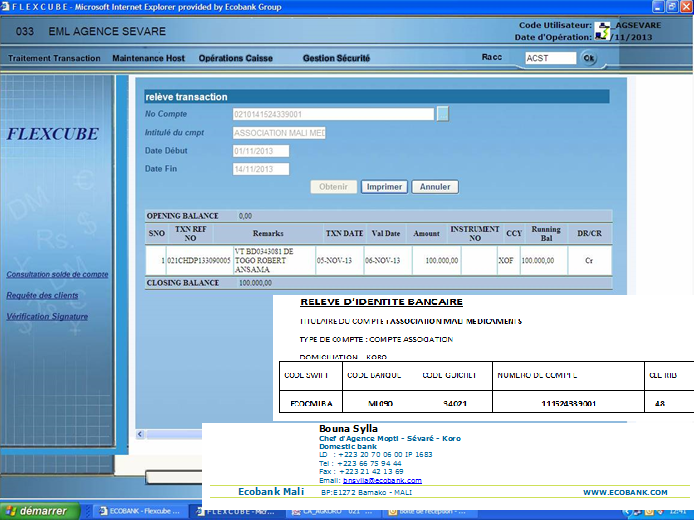 1 banque malienne
1 compte au nom de l’association
1 mandataire local
des messages email d’alerte à chaque opération comptable
- des relevés mensuels en ligne
paiement des fournisseurs par chèque
Diplômé en 2012
BTS comptable
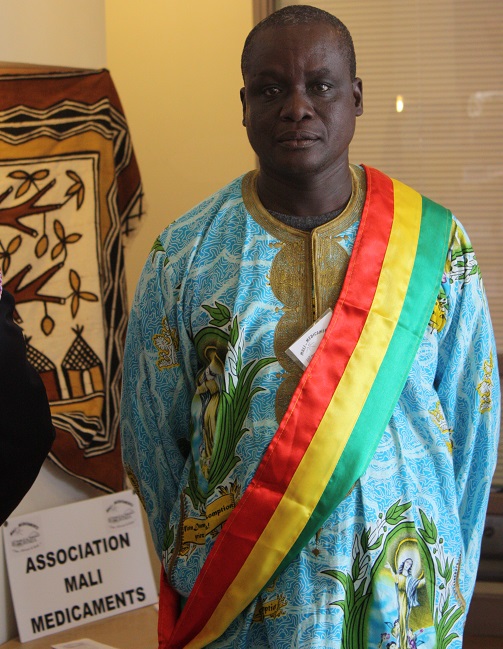 Partager les responsabilités
S’appuyer sur les ressources humaines
Gérer avec rigueur
Renforcer l’impact local